1
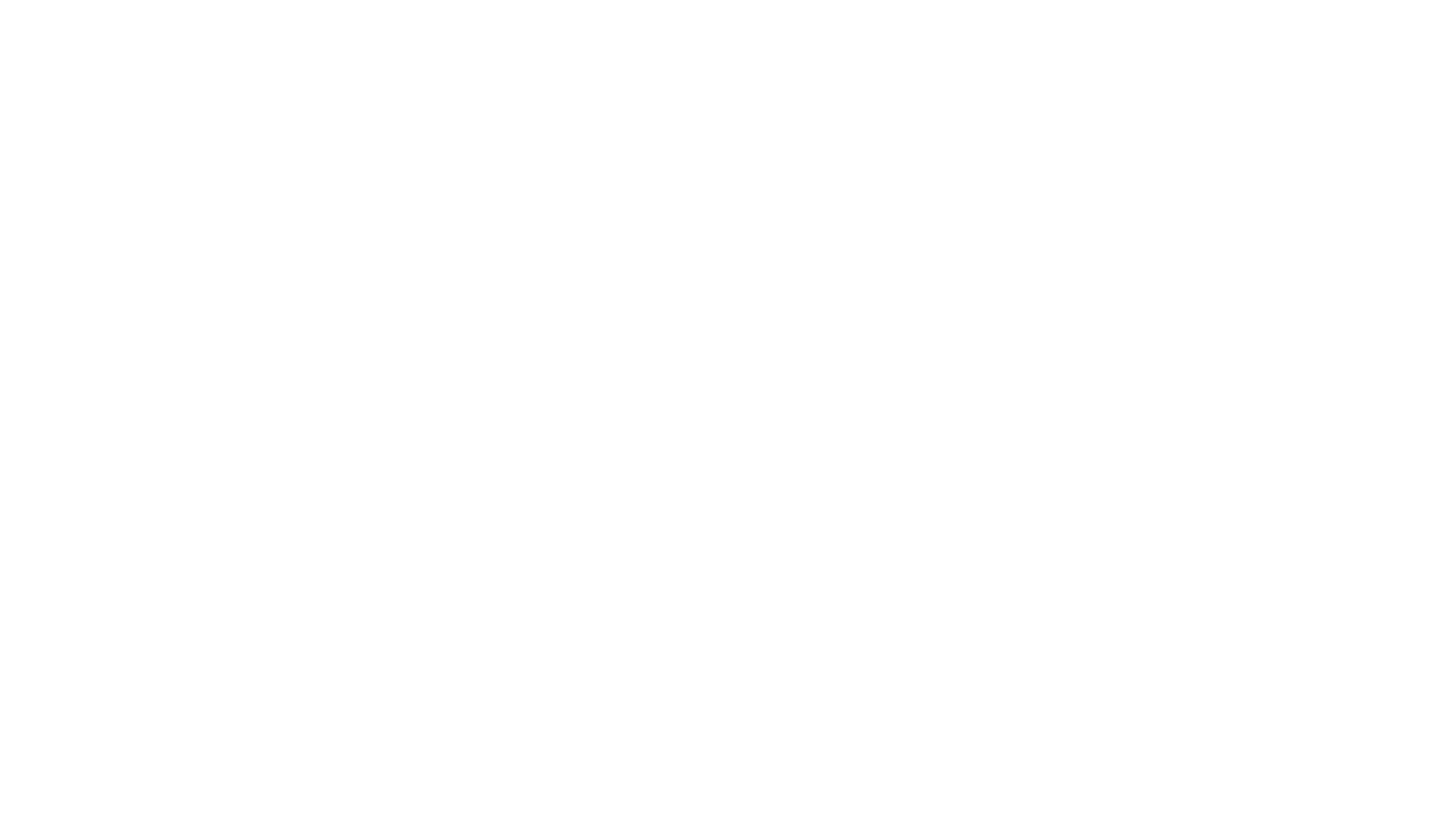 Richte deine Gedanken auf Gottes Wahrheiten
2
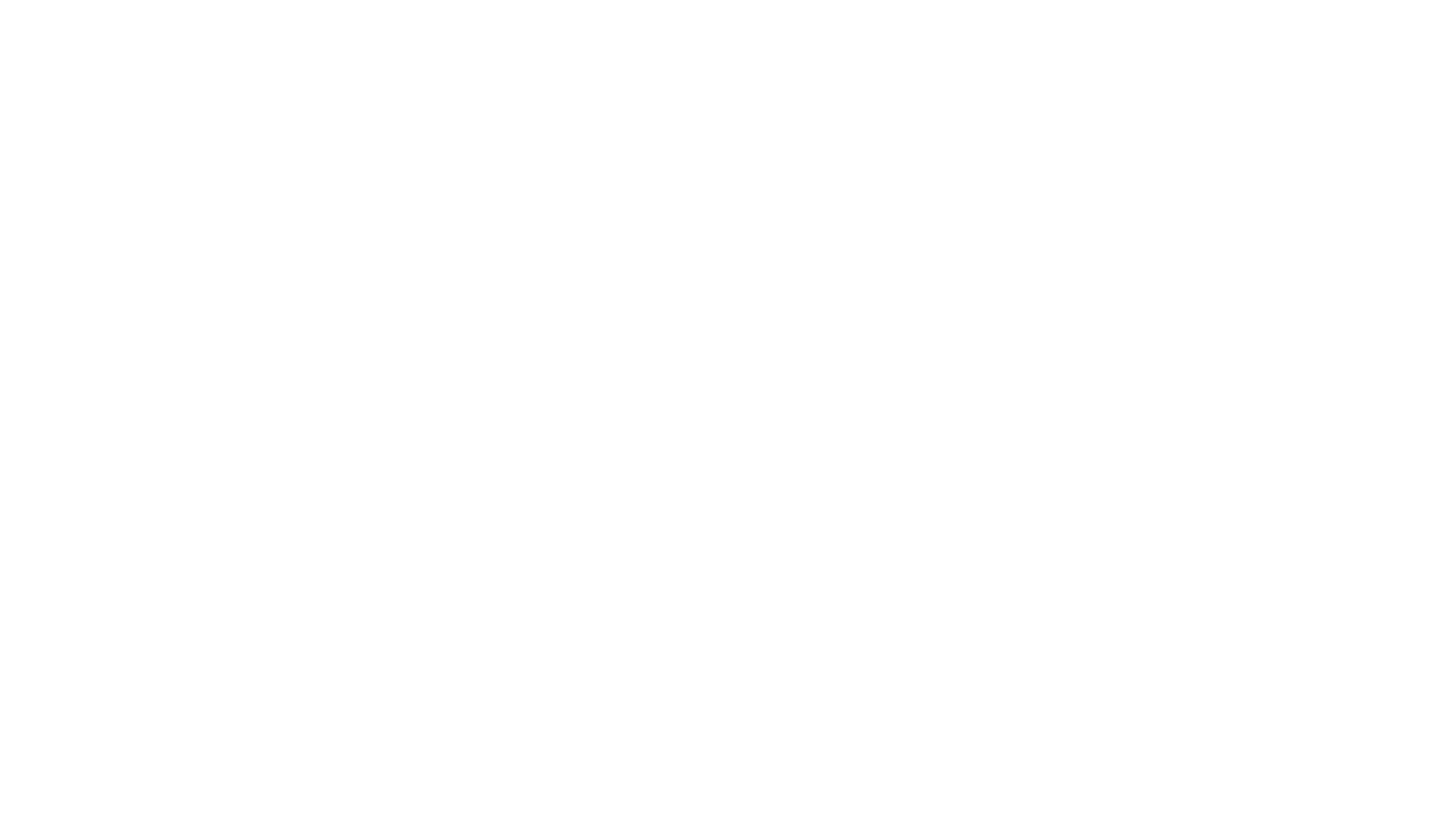 …trinkt euch keinen Rausch an, denn übermäßiger Weingenuss führt zu zügellosem Verhalten. Lasst euch vielmehr vom Geist ´Gottes` erfüllen. Eph 5.18
3
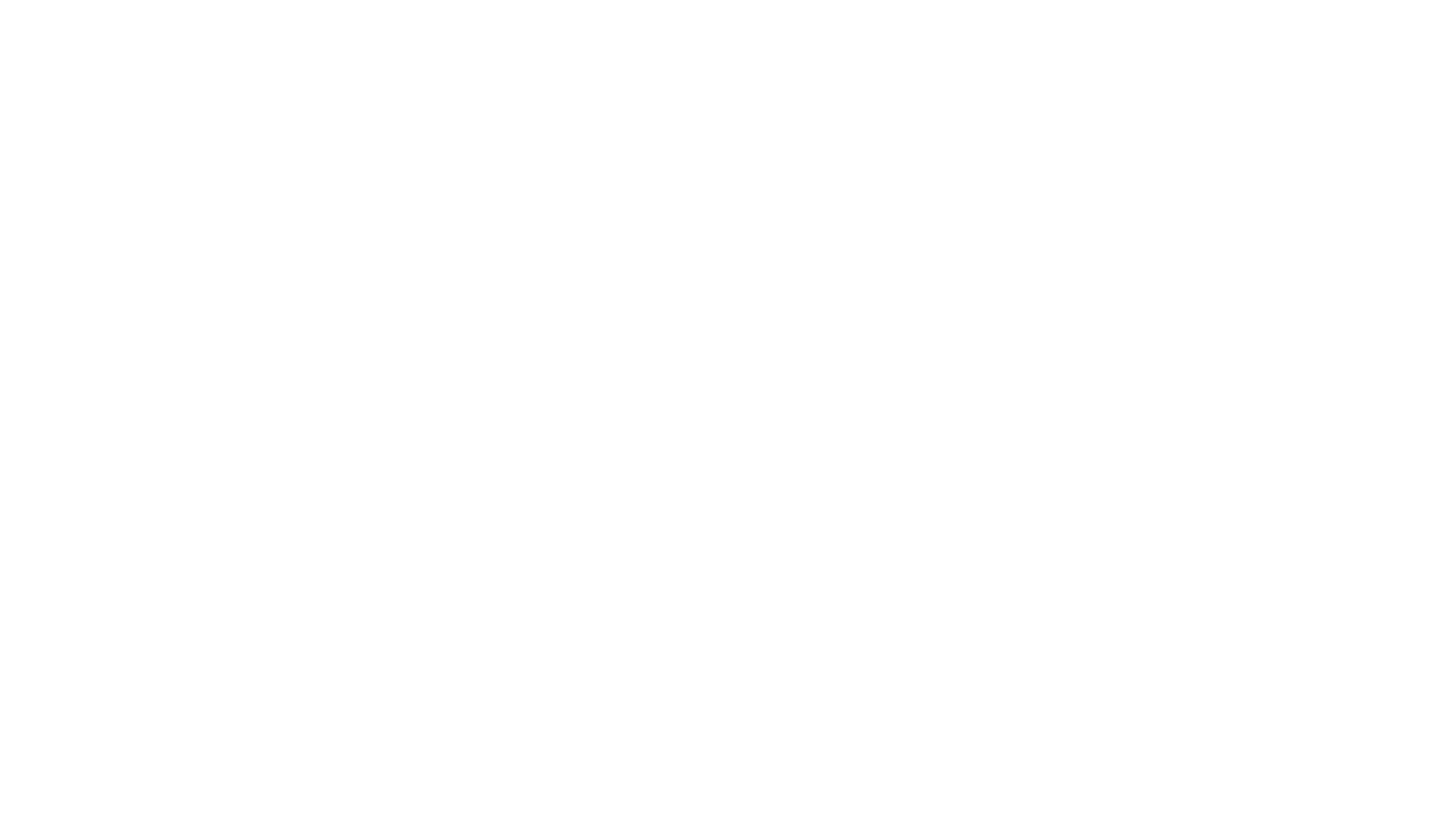 Womit du dich beschäftigst, bestimmt dein Denken und Leben
4
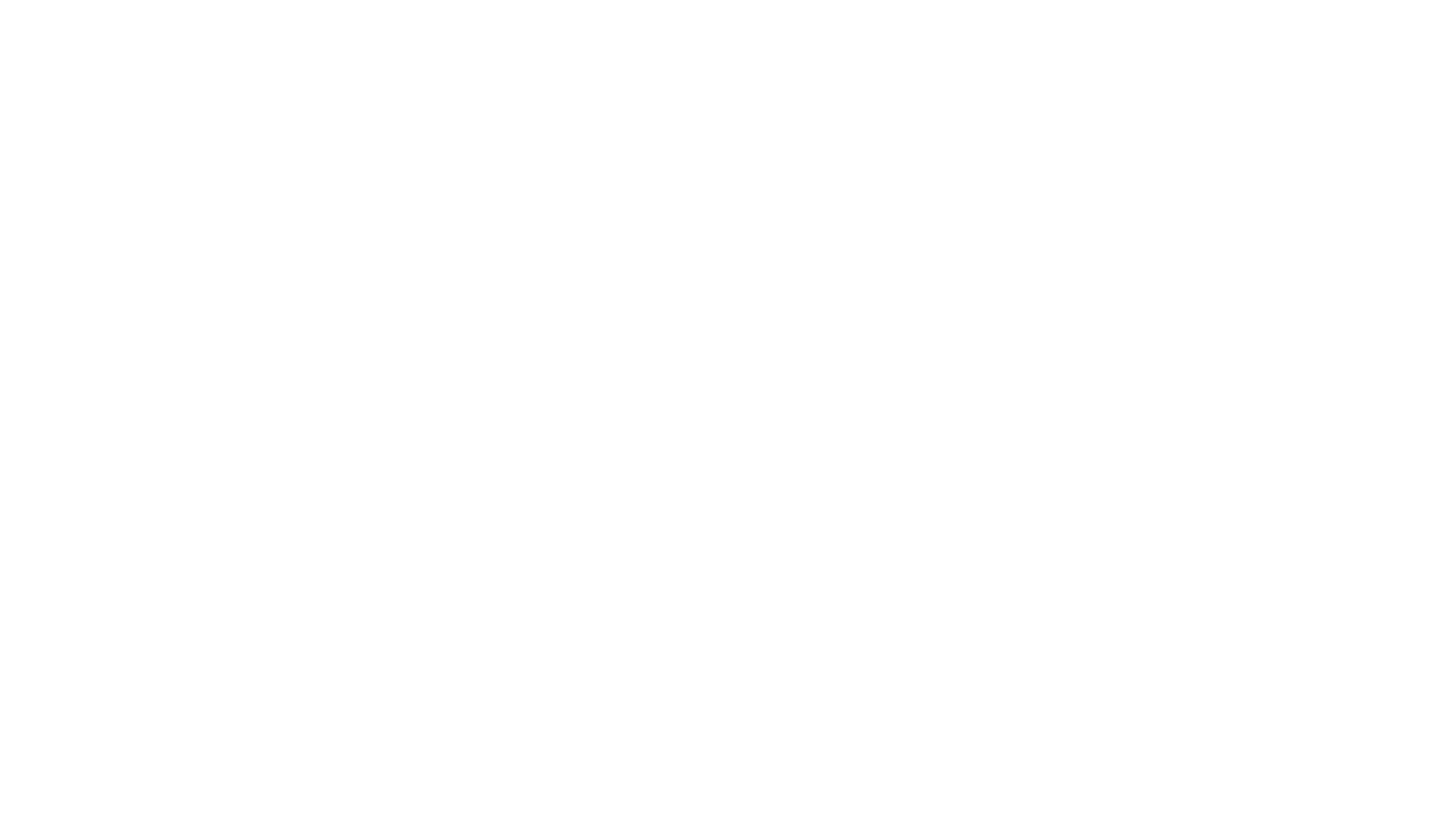 Beschäftige dich mit göttlichen Wahrheiten – und du wirst göttliche Resultate erzielen
5
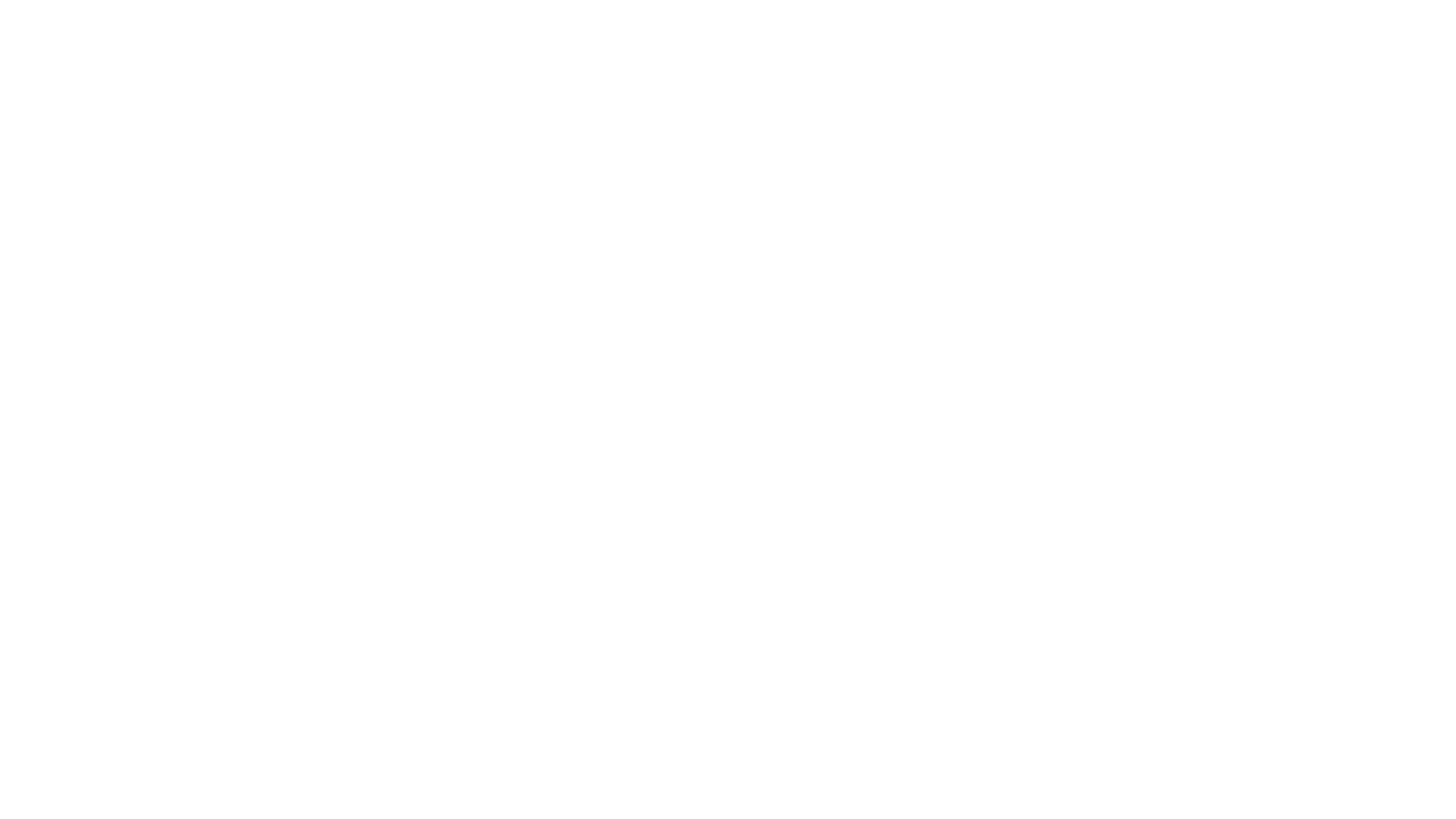 Ablenkungen, Versuchungen vermeiden (u.a. Medien)
Uns mit hilfreichen und christlichen Themen auseinander setzen – in verschiedenster Weise
Bibel lesen – betend und denkend
Bücher – was dir hilft
Predigten – hilfreich und wahr
Musik – inspirierend&ermutigend
Gespräche – offen & ehrlich
Gebet - auch hören; ruhig sein
Meditation (u.a. Bibelverse)
Von Gottes Geist erfüllen lassen – Wie?
6
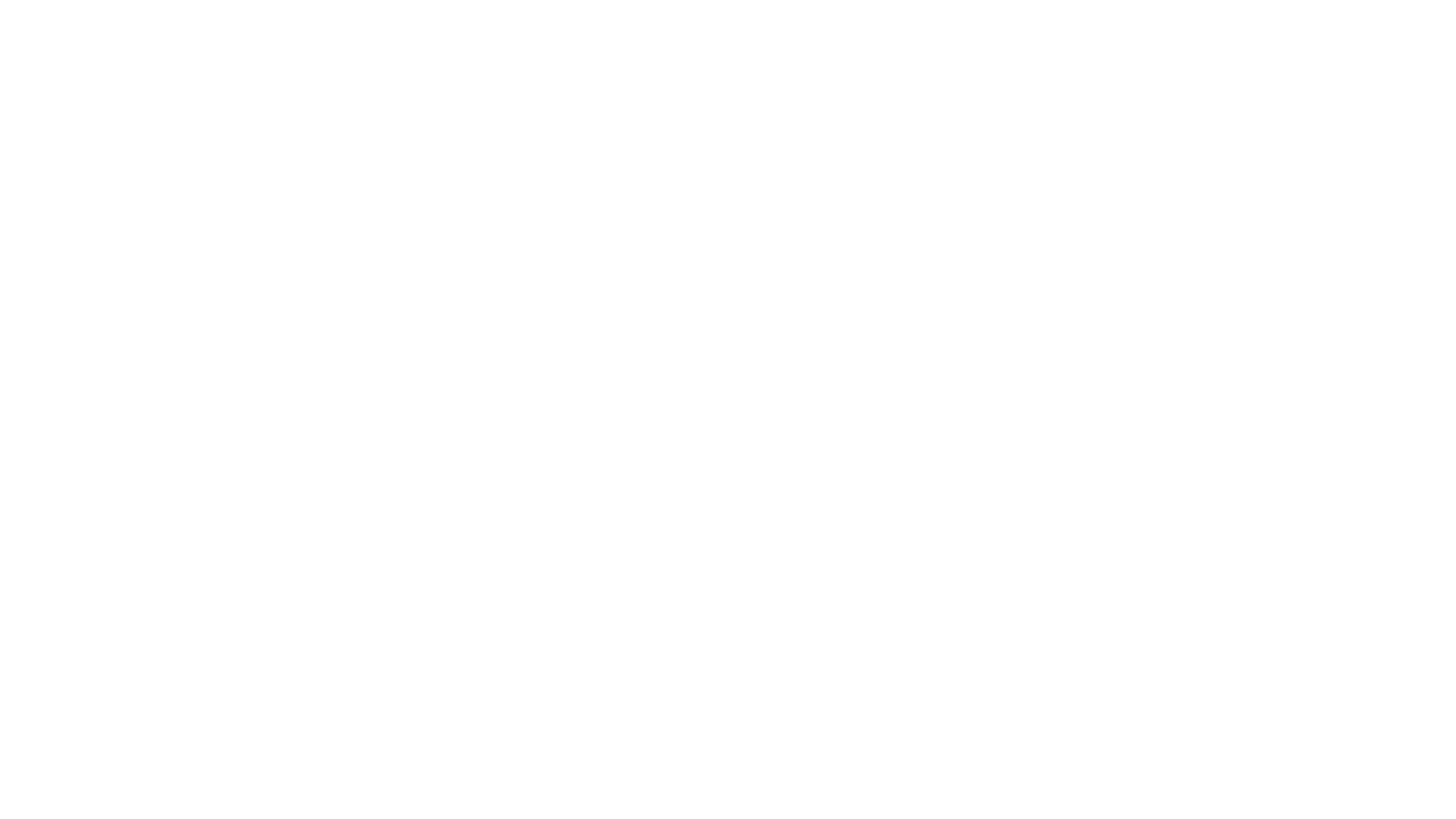 Unsere Berufung: Licht und Salz sein (Mt.5.13-16). 
Wir sollen treue Diener Gottes sein (Mt. 25.13-28,1.Kor.3.5ff,..) 
Gott kann durch dich mehr tun, als du denkst (Eph 3.20, Phil 4.13)
Gott ist grösser als dein Problem! (Röm 11.33-36, Kol 1.15ff) 
Du bist von Gott geliebt und auserwählt (Kol 3.12, 1.Pet. 2.9, 1.Joh 3.1, 1.Joh 4.10,..)
Wichtige göttliche Perspektiven
7
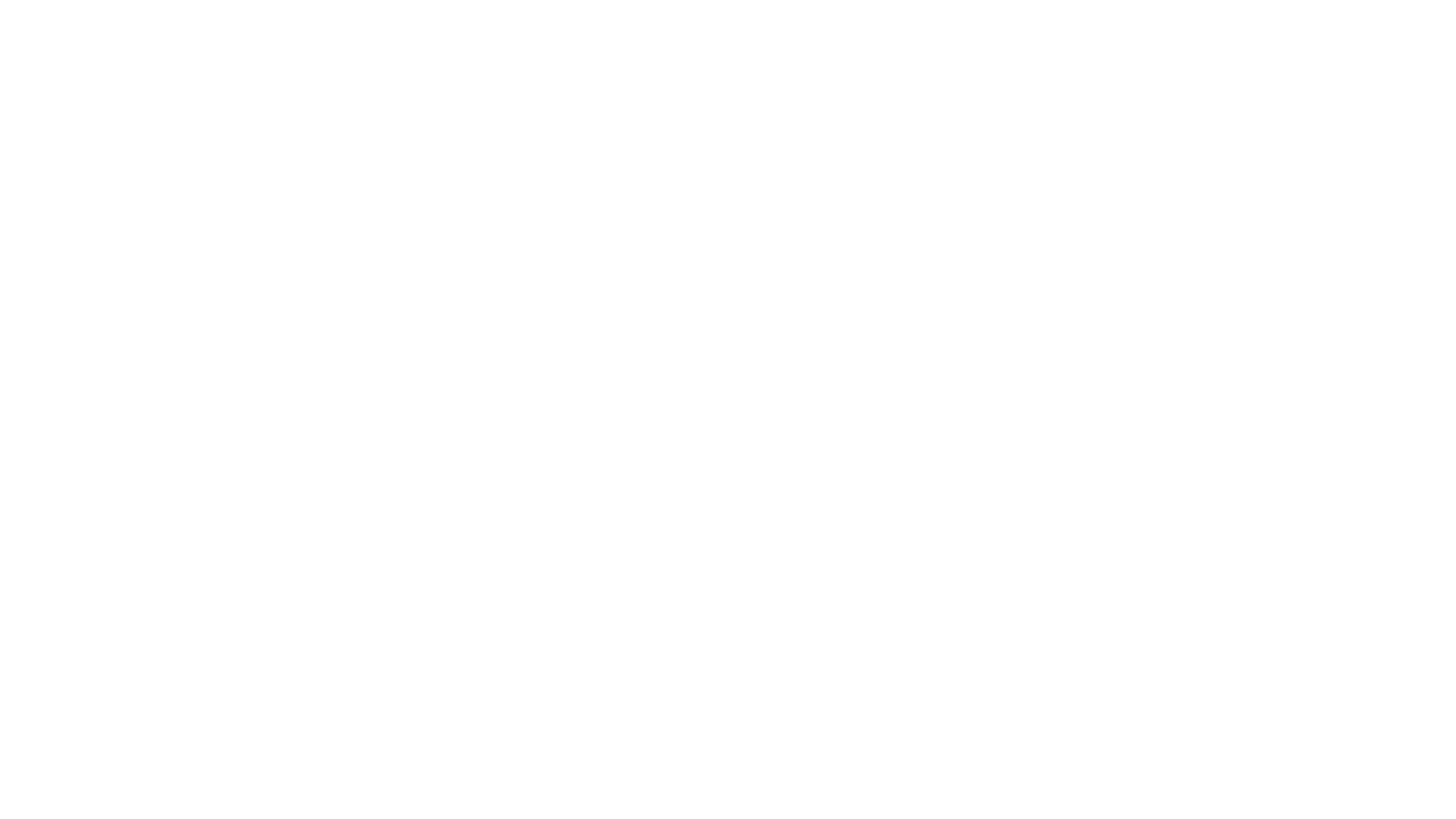 In Schwierigkeiten kannst du Gott erleben (Hebr 4.16, 1.Kor 10.13b)
Schwierigkeiten bringen uns weiter (Röm 8.28, Jak 1.12,…)
Seid dankbar! (Eph. 5.20, 1.Thess 5.18, Phil 4.6-7, …)
Gott ist für uns (Röm 8.31)
Ohne Kampf kein Sieg (u.a. Eph. 6.10ff, 1.Kor 9.24ff, 1.Tim 6.12,..)
Wichtige göttliche Perspektiven
8
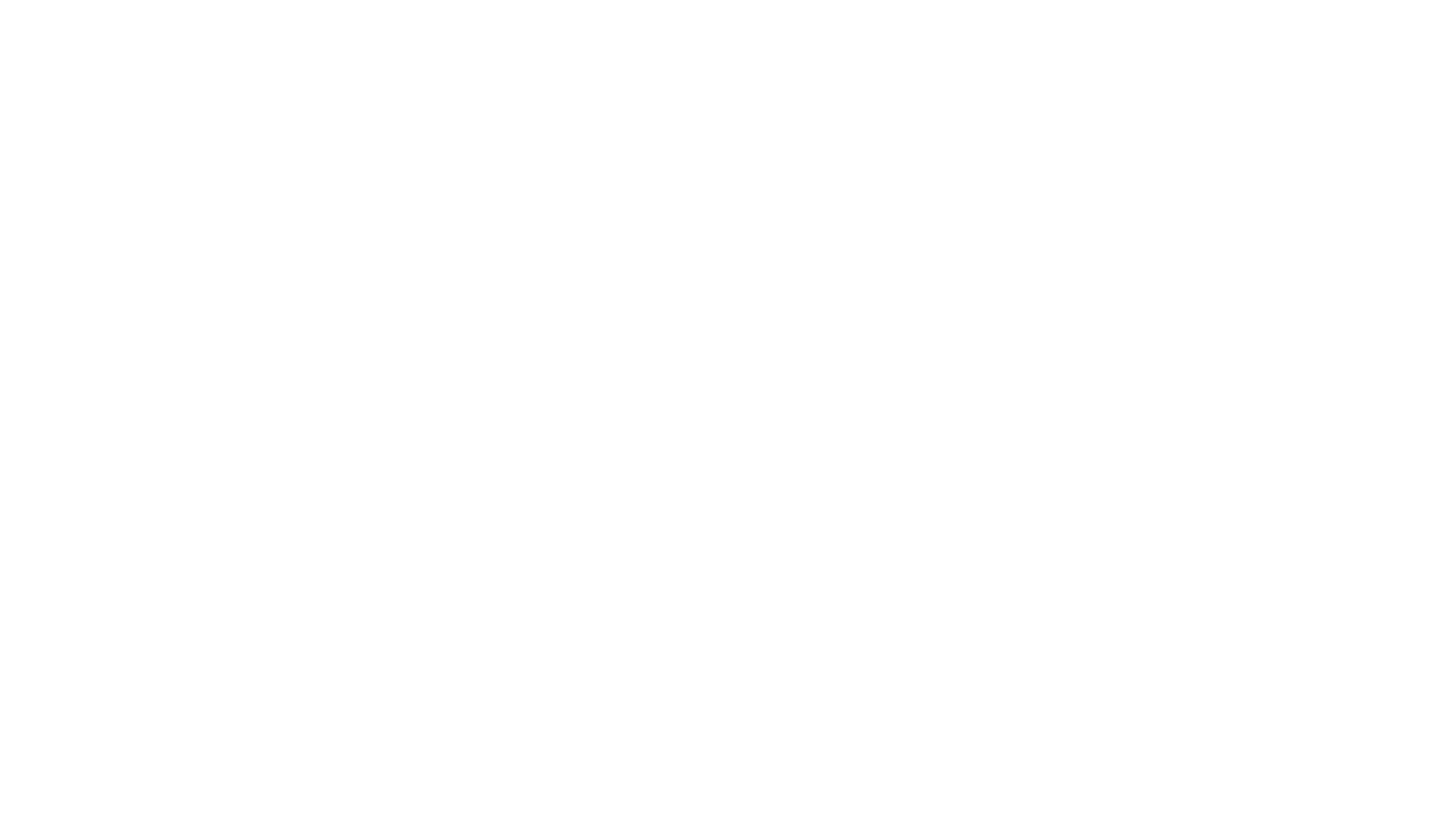 Beschäftige dich mit göttlichen Wahrheiten – und du wirst göttliche Resultate erzielen
9
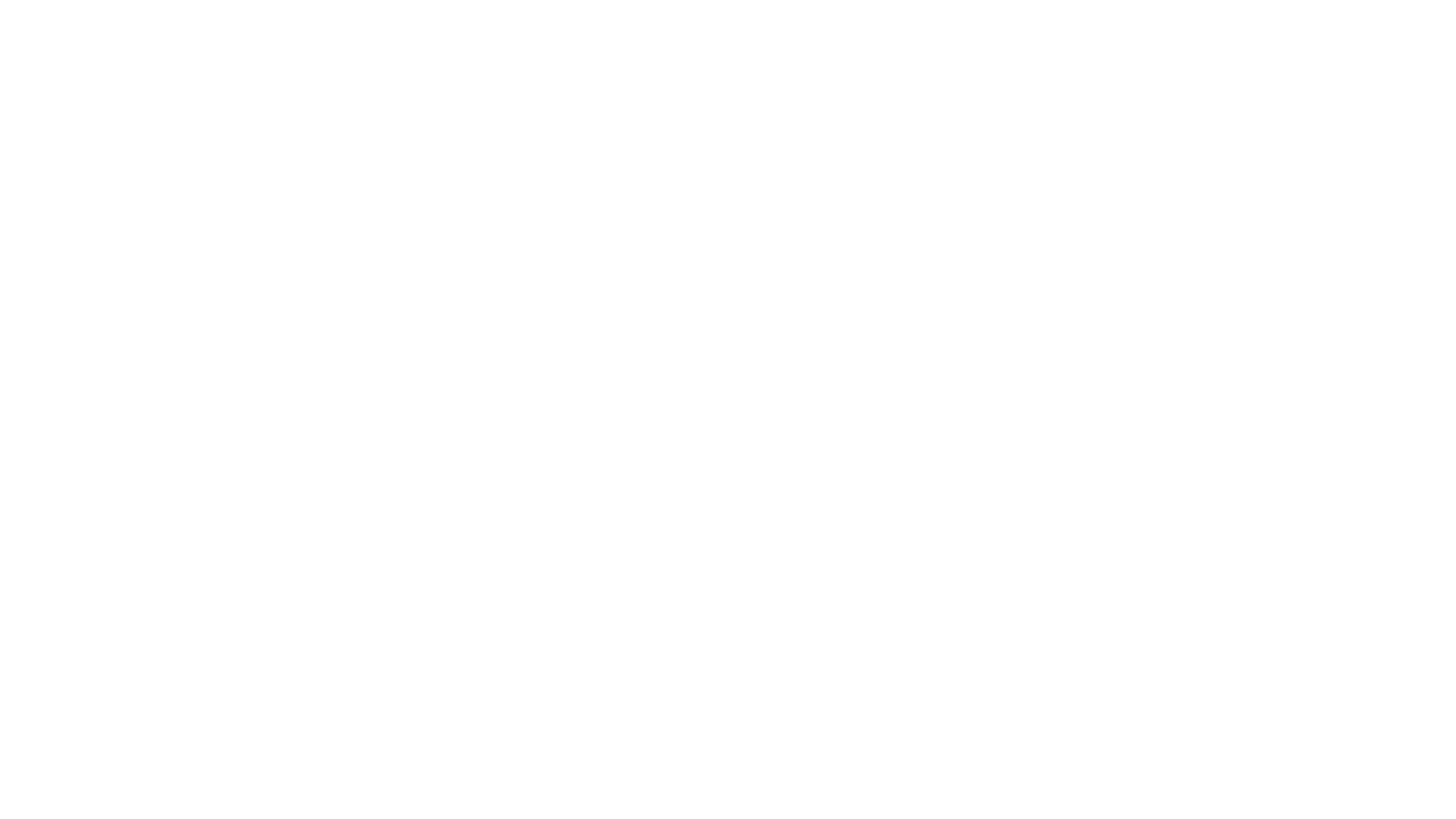 Herausfinden (Gebet, Gespräch, ..) wo Veränderung nötig ist
Herausfinden, was dir hilft (auch von anderen lernen) 
Aufschreiben, evt. in Wohnung aufhängen
Bibelverse meditieren
Zeit für Gebet und Ausrichtung finden (Wann? Wo?)
Den ersten Schritt tun!
Einige Impulse, Ideen
10
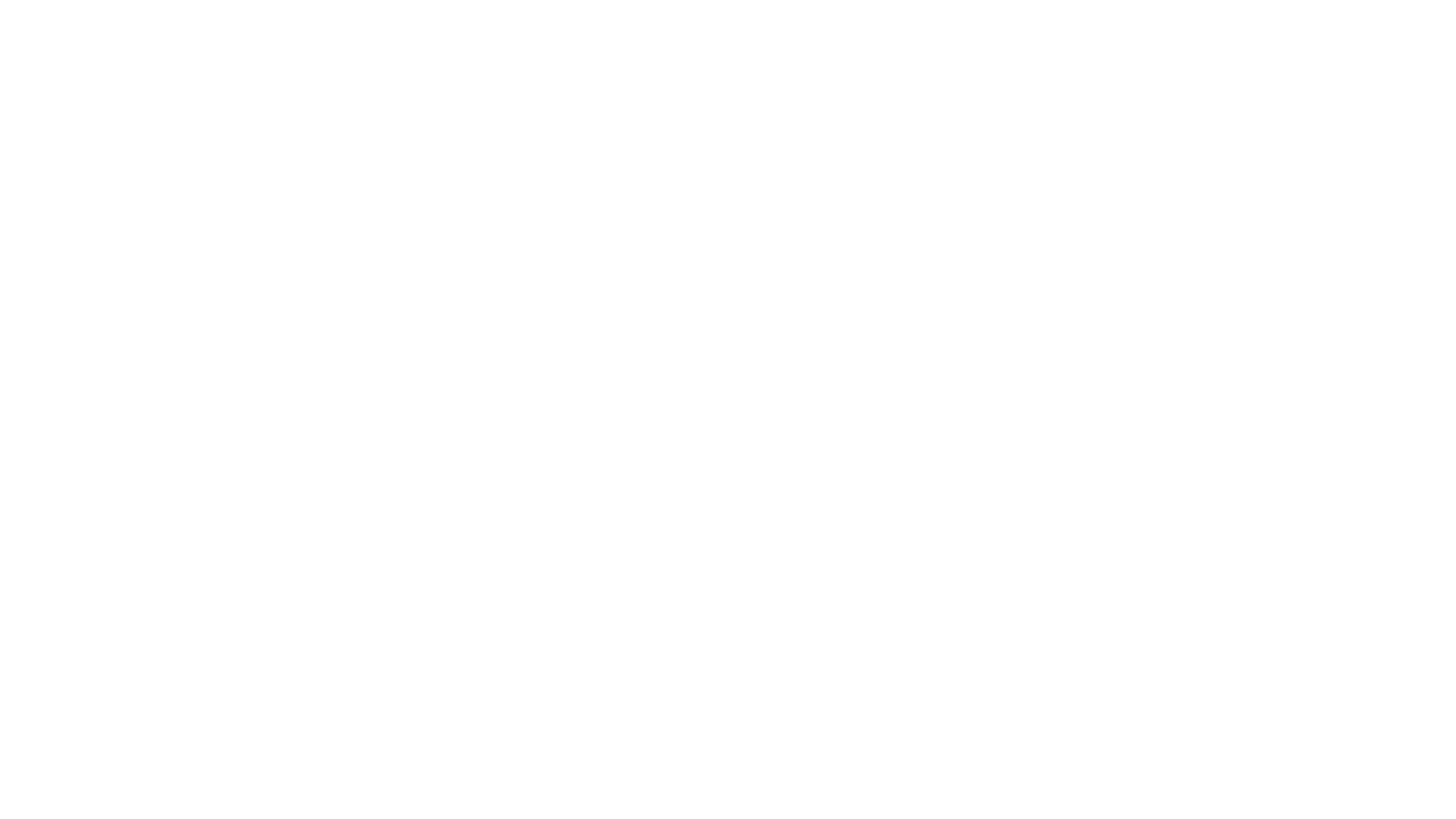 In welchen Bereichen deines Lebens ist bzw. wäre eine Veränderung nötig? 
Wie kannst du Zeit für Gott, Zeit für Ausrichtung finden? Was müsstest du dafür ändern?
Was hilft dir, damit du vorwärts kommst im (Glaubens-)Leben bzw. in diesem Lebensbereich?
Welche biblisch-göttlichen Wahrheiten helfen dir? 
Was sind die nächsten Schritte, welche du tun willst?
Fragen zur Vertiefung
11